Social Development
Which factor influences childhood development the MOST?As always, you must use evidence to support your answer!
The Harlows-Attachment
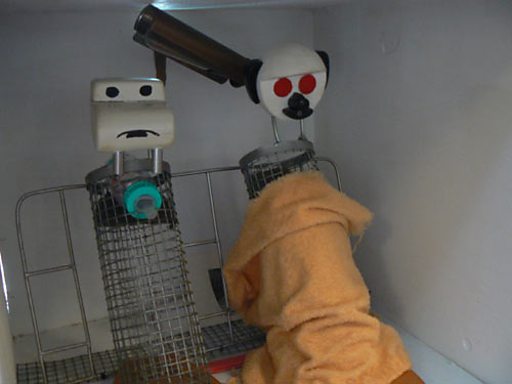 The Harlows-Attachment/Contact Comfort
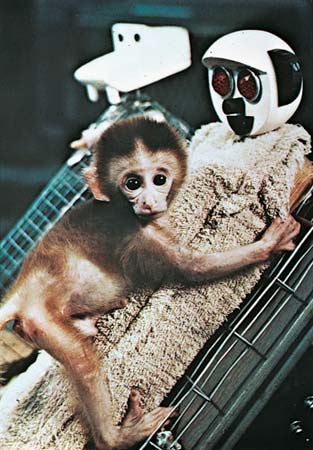 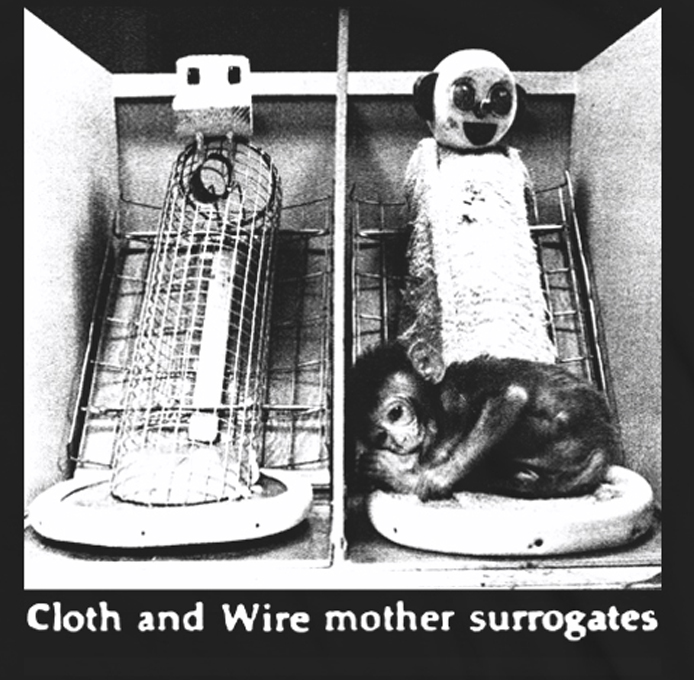 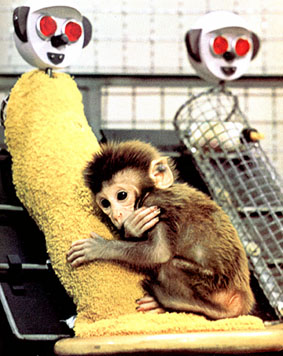 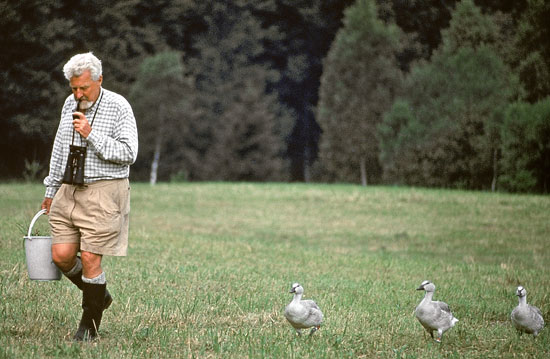 Konrad Lorenz-Imprinting
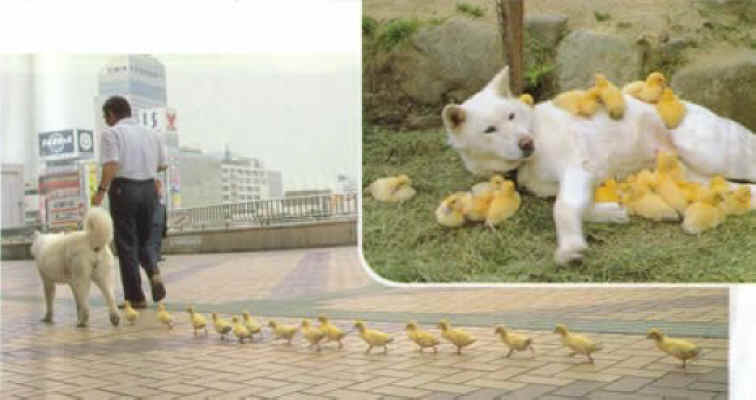 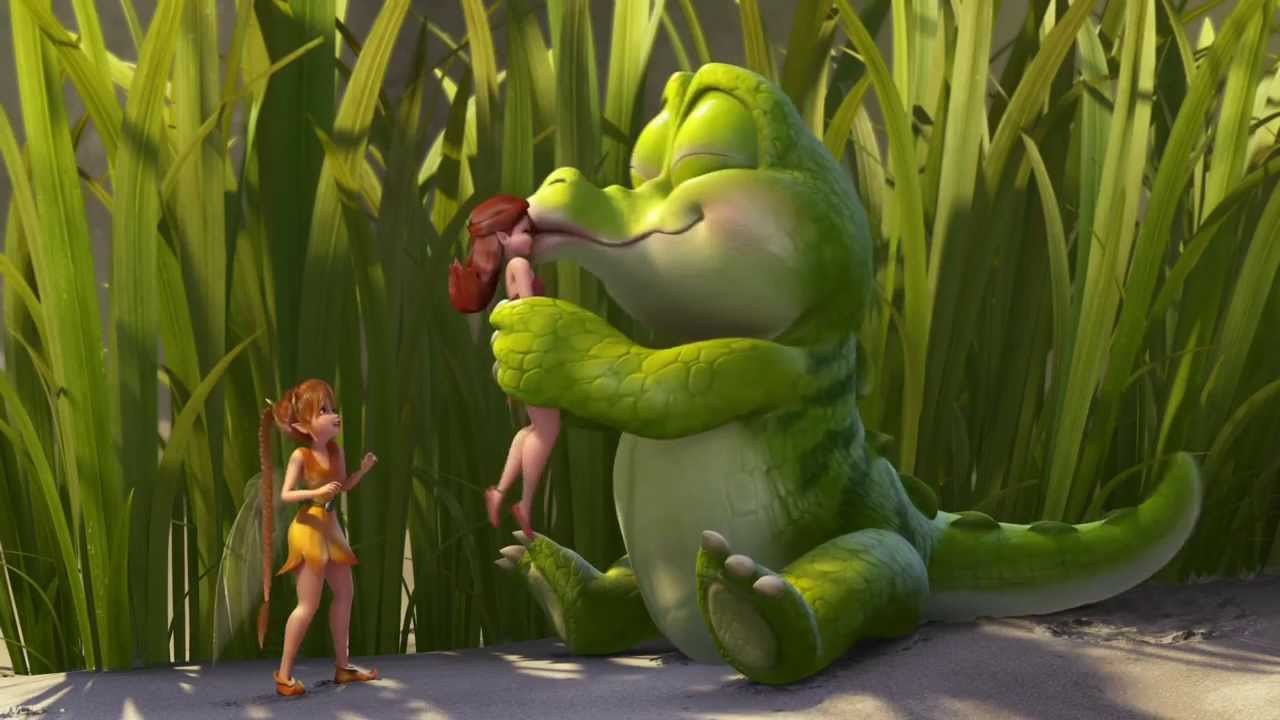 Mary Ainsworth-Strange Situation/Attachment Styles
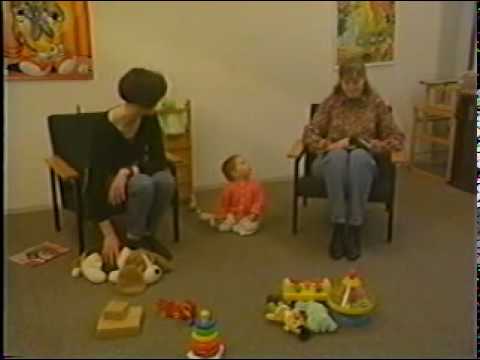 Attachment Styles
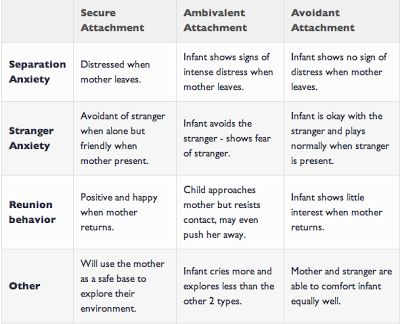 AKA anxious-ambivalent OR resistant
Diana Baumrind-Parenting Styles
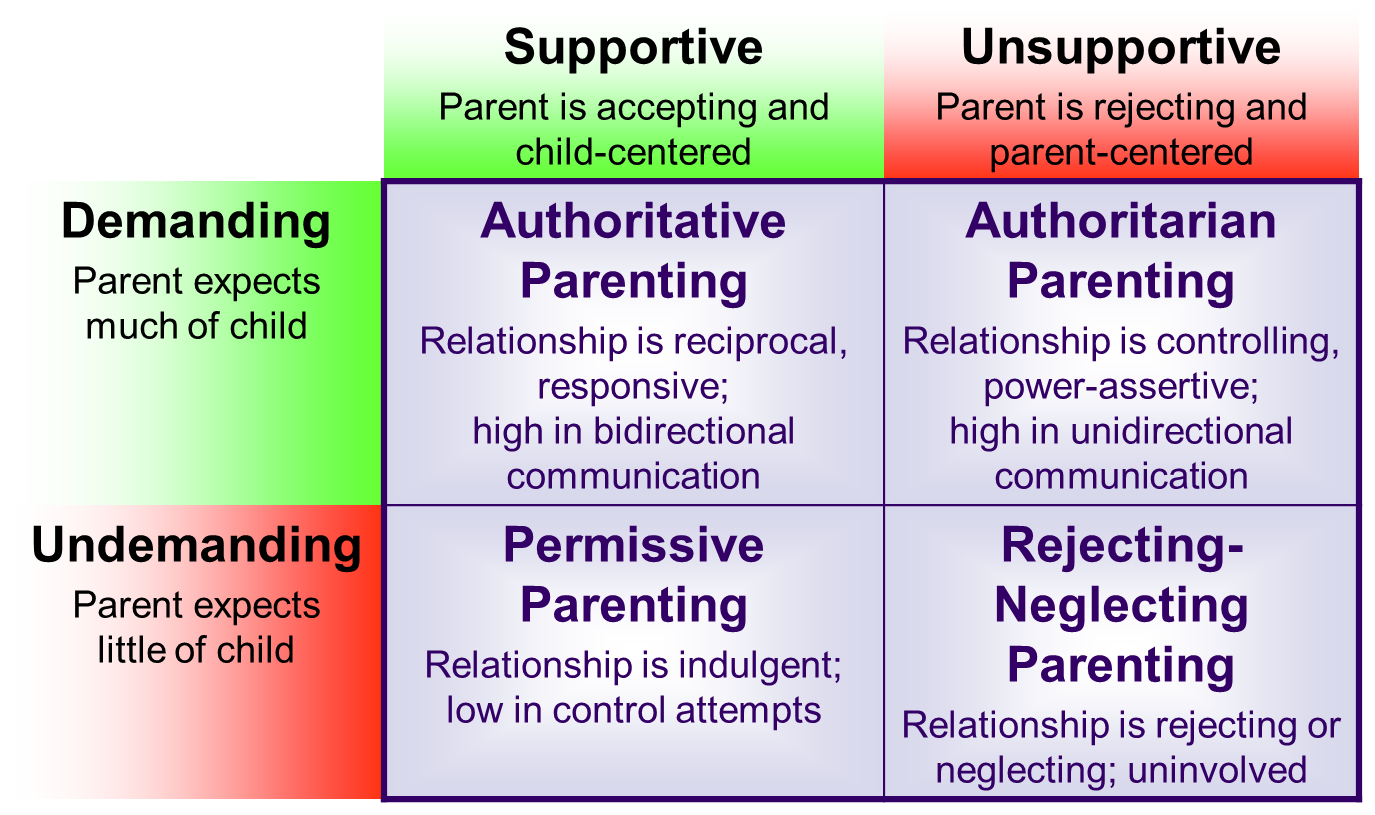 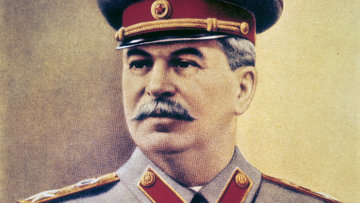 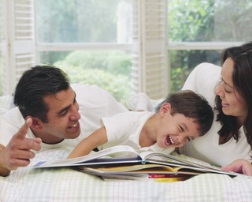 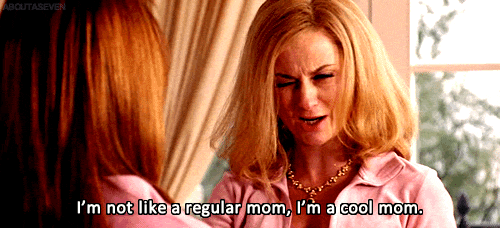 Erik Erikson-Basic Trust
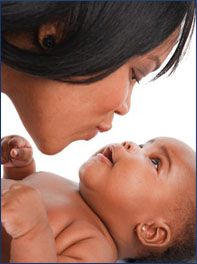 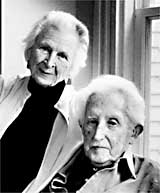 Erikson’s Stages of Development
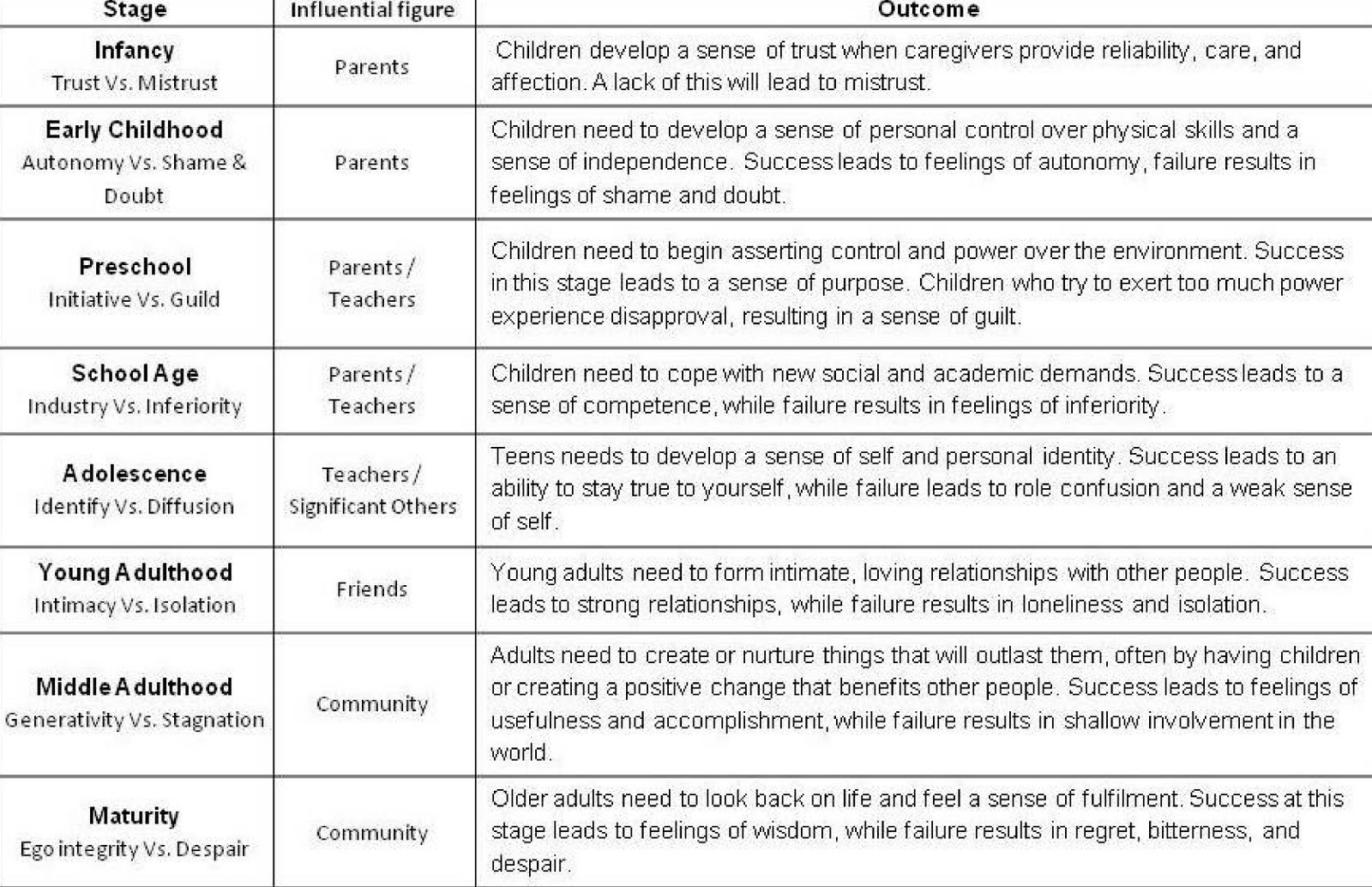 Dr. Britt’s Mnemonic Device for Erikson’s Eight Stages of Social Development
https://www.youtube.com/watch?v=3BcwntGAB34
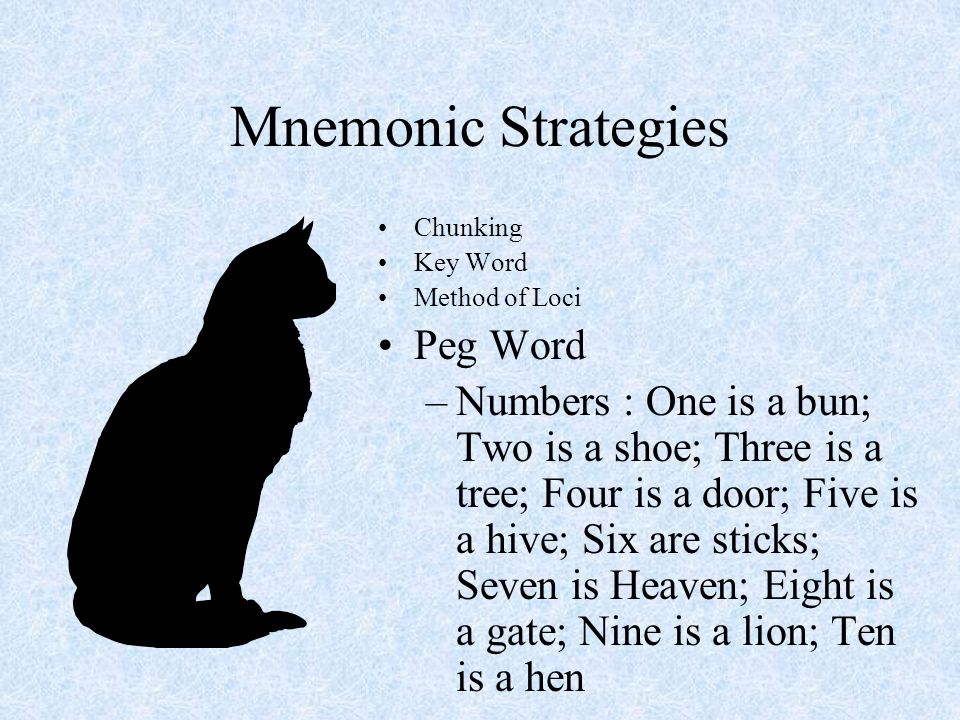 Checks!
The quality of infant-caregiver attachment depends:
On the quality of bonding in the first few hours of life.
Exclusively on the infant’s temperament.
On the interaction between the infant’s temperament and the caregiver’s responsiveness.
On how stranger anxiety is handled.
On whether the infant has imprinted.

Studies by Harry Harlow showed that the most important element to developing attachment is
Feeding.
Physical contact.
Kissing.
Sleep.
Mental challenges.
Checks!
During the second year of life, toddlers begin to take some personal responsibility for feeding, dressing, and bathing themselves in an attempt to establish what Erikson calls a sense of:
Superiority.
Industry.
Generativity.
Basic trust.
Autonomy.
According to Baumrind, the type of parenting that would most likely produce a cooperative, caring, and empathetic child is
Permissive
Avoidant
Egocentric
Authoritarian
Authoritative